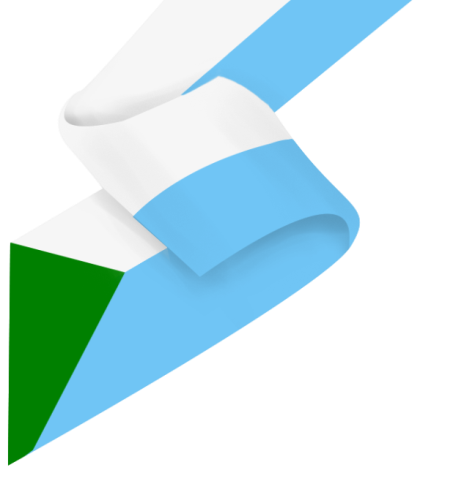 Хабаровский краевой фонд обязательного медицинского страхования
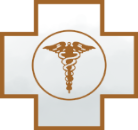 О взаимодействии участников обязательного медицинского страхования
Директор Хабаровского краевого фонда обязательного медицинского страхования 
Пузакова Елена Викторовна

г. Хабаровск, март 2017 г.
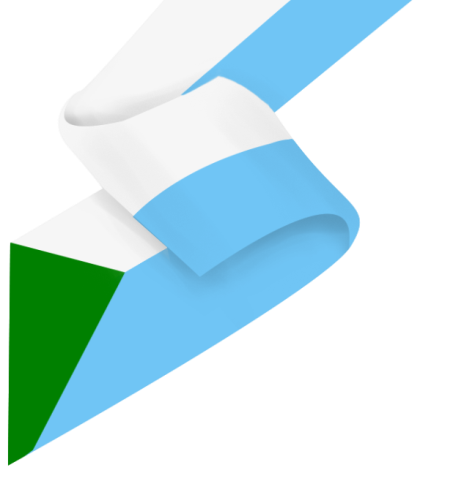 Хабаровский краевой фонд обязательного медицинского страхования
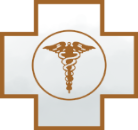 Поступления в бюджет ХКФОМС за 2015-2017 гг (млрд. руб.)
19,4
20,0
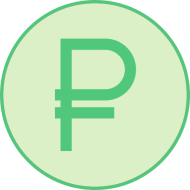 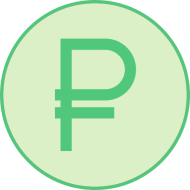 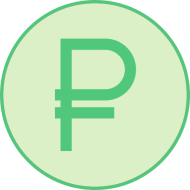 19,4
19,0
20,0
2015
2016
2017
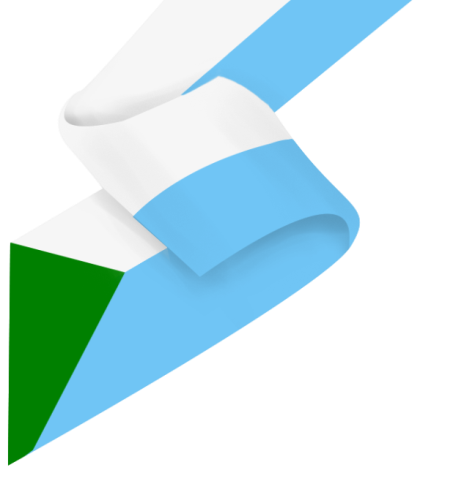 Хабаровский краевой фонд обязательного медицинского страхования
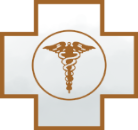 Снижение фактического значения коэффициента затратоемкости
по отношению к установленному на 2016 г
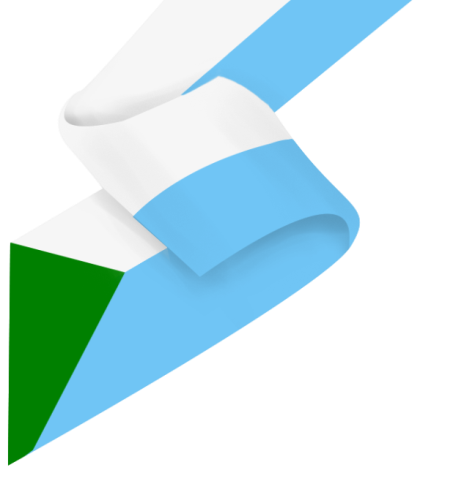 Хабаровский краевой фонд обязательного медицинского страхования
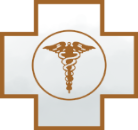 Увеличение фактического значения коэффициента 
затратоемкости по отношению к установленному на 2016 г
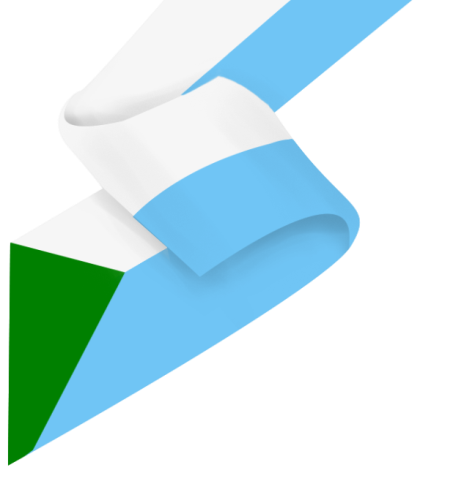 Хабаровский краевой фонд обязательного медицинского страхования
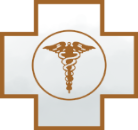 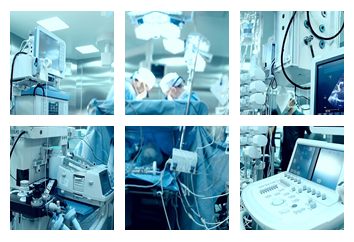 Целевое использование средств системы ОМС – это одно из условий благополучия граждан, устойчивого развития отрасли «Здравоохранение»
Контроль за расходованием средств системы обязательного медицинского 
страхования является одной из ключевых задач для государственного
 финансового контроля
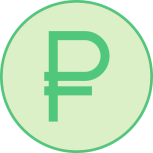 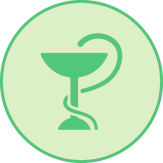 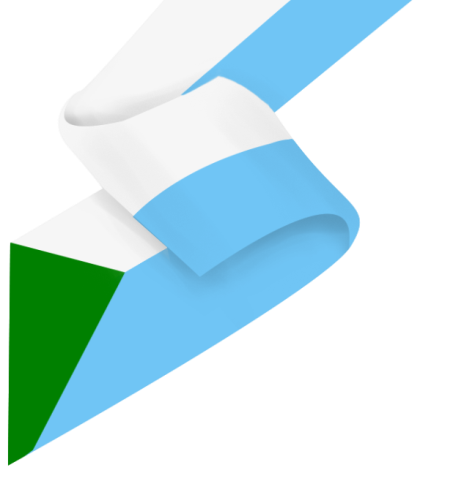 Хабаровский краевой фонд обязательного медицинского страхования
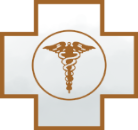 Динамика нецелевого использования средств 
обязательного медицинского страхования за 2014-2016 гг
+1,1
+0,9
+1,2
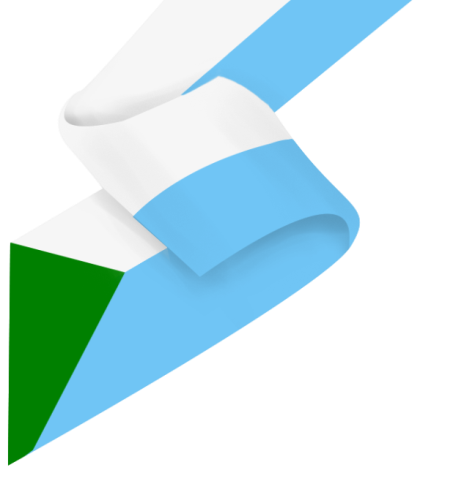 Хабаровский краевой фонд обязательного медицинского страхования
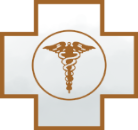 Доля нецелевого использования средств от  финансирования 
медицинской организации за соответствующий год за 2015-2016 гг
2015
2016
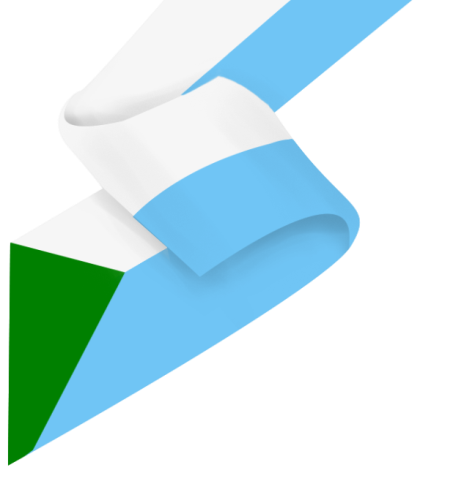 Хабаровский краевой фонд обязательного медицинского страхования
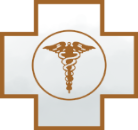 Медицинские организации, не допустившие 
нецелевого расходования средств ОМС в 2014-2015 гг 
(по результатам комплексной проверки 2016 г)
[Speaker Notes: Указать уровни]
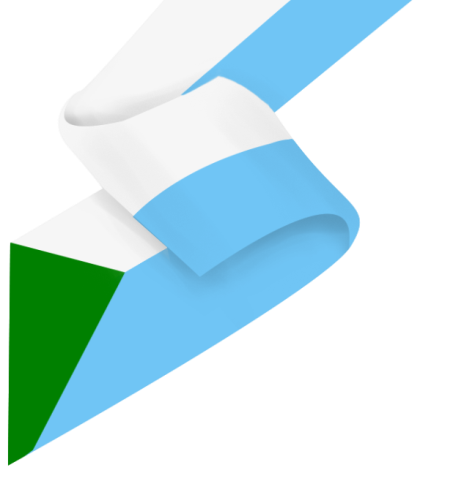 Хабаровский краевой фонд обязательного медицинского страхования
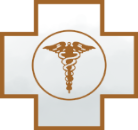 Основные виды и суммы нецелевого расходования средств ОМС, 
выявленные по итогам проверок, проведенных в 2015 и 2016 гг (тыс. руб.)
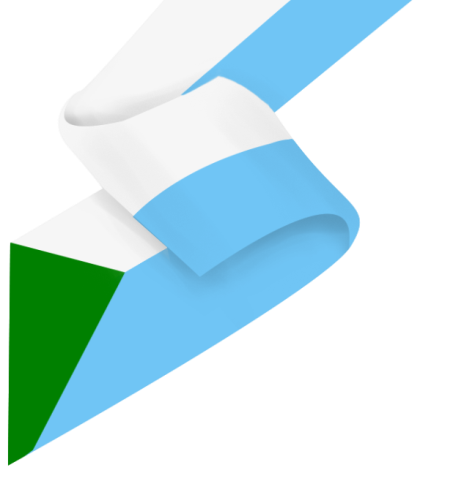 Хабаровский краевой фонд обязательного медицинского страхования
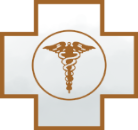 Динамика количества дефектных случаев и объема финансовых 
санкций по результатам МЭЭ и ЭКМП за 2014-2016 гг
Объем финансовых санкций (в млн. руб.)
Количество дефектных случаев (в тыс.)
50,9
154,2
39,4
131,7
26,4
116,3
2014
2015
2016
2014
2015
2016
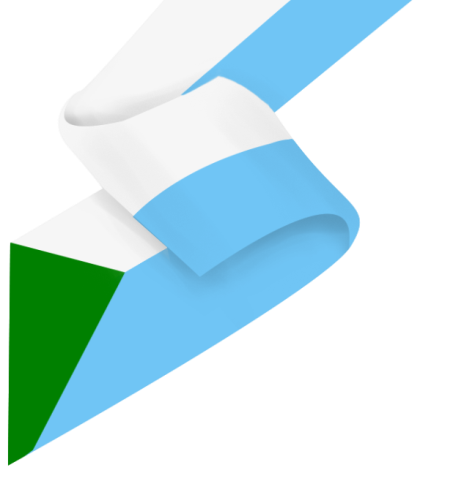 Хабаровский краевой фонд обязательного медицинского страхования
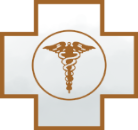 Медицинские организации, имеющие наибольший размер 
финансовых и штрафных санкций по результатам МЭЭ и ЭКМП за 2016 г
[Speaker Notes: Указать уровни]
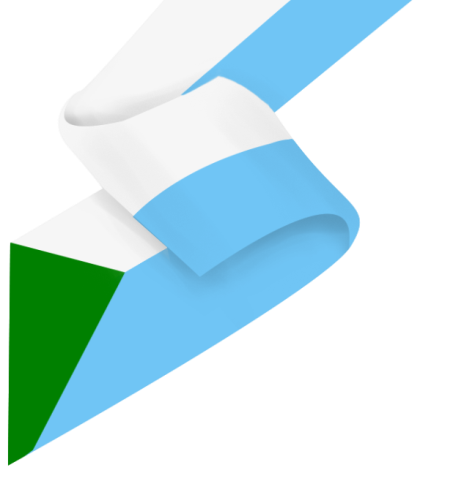 Хабаровский краевой фонд обязательного медицинского страхования
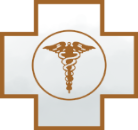 Медицинские организации, имеющие наименьший размер 
финансовых и штрафных санкций по результатам МЭЭ и ЭКМП за 2016 г
[Speaker Notes: Указать уровни]
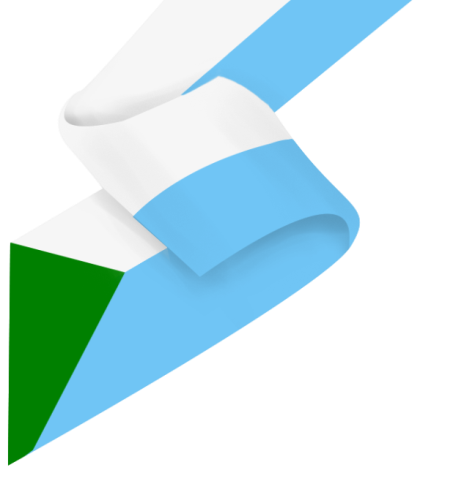 Хабаровский краевой фонд обязательного медицинского страхования
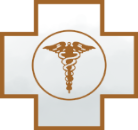 Размер штрафных санкций, 
примененных к СМО по результатам ре-экспертизы за 2016 г
ИТОГО 172,7
[Speaker Notes: Указать уровни]
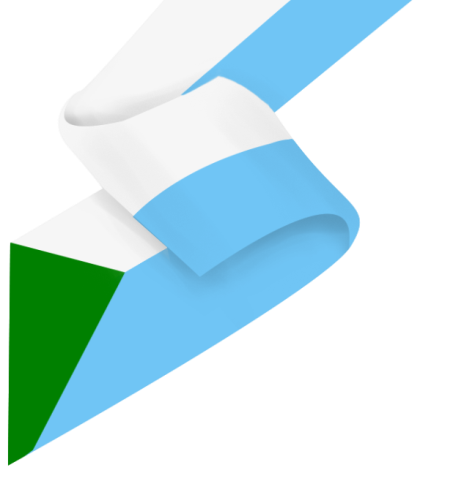 Хабаровский краевой фонд обязательного медицинского страхования
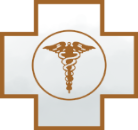 Объемы возмещенных медицинскими организациями финансовых
средств по удовлетворенным судебным искам
(млн. руб.)
[Speaker Notes: Указать уровни]
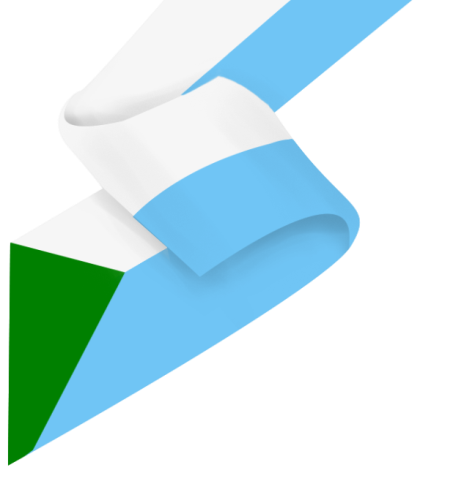 Хабаровский краевой фонд обязательного медицинского страхования
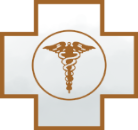 Размер возмещения материального вреда и морального ущерба 
в 2016 г в разрезе медицинских организаций
[Speaker Notes: Указать уровни]
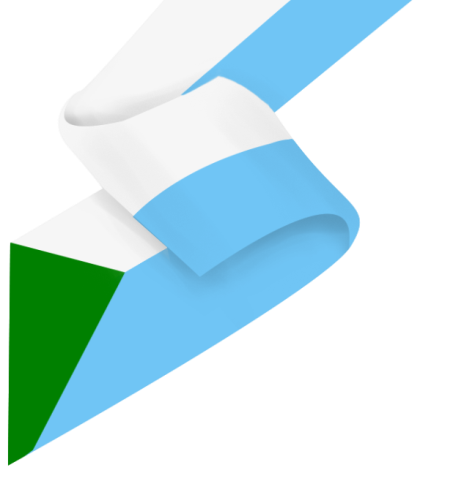 Хабаровский краевой фонд обязательного медицинского страхования
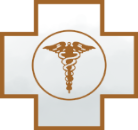 Приложение № 2 Соглашения о тарифах на оплату 
медицинской помощи по обязательному медицинскому страхованию 
на территории Хабаровского края на 2017 год от 28.12.2016 г. (в ред. от 16.01.2017 г.)
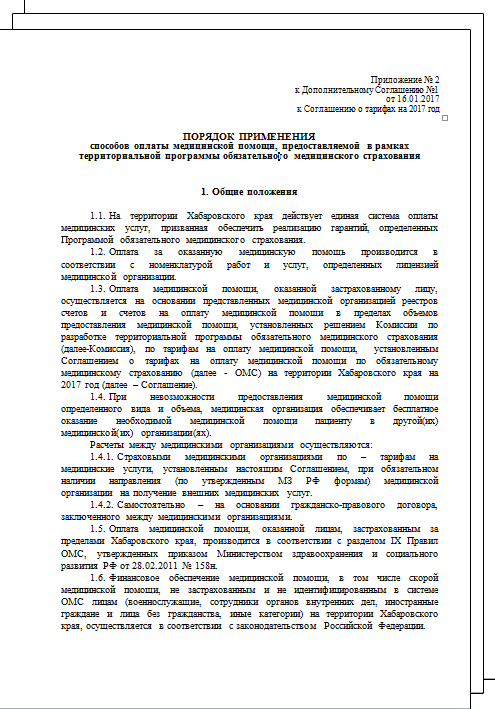 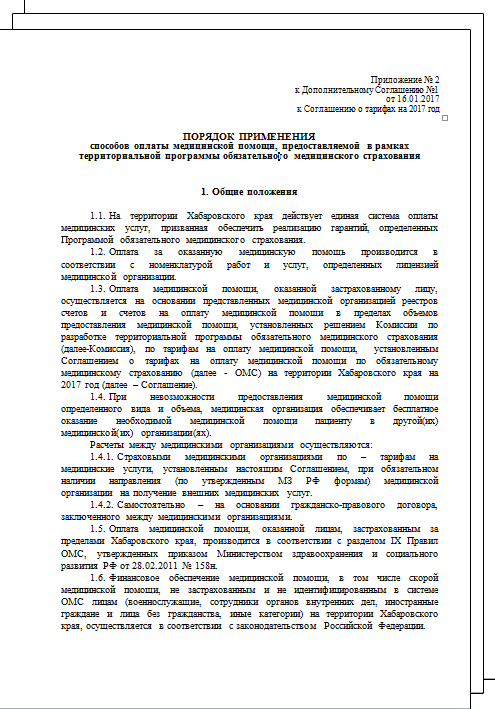 [Speaker Notes: Указать уровни]
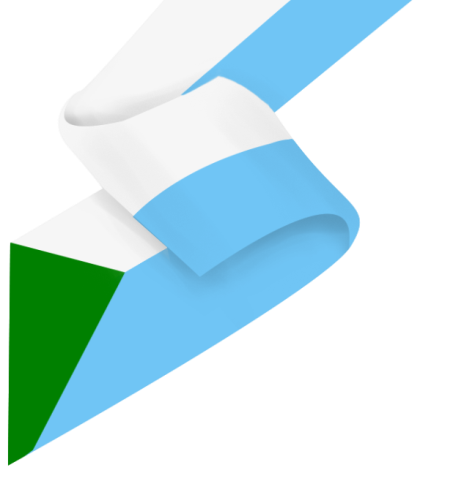 Хабаровский краевой фонд обязательного медицинского страхования
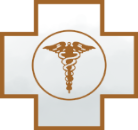 Направления информационного сопровождения
Информирование застрахованных лиц страховыми медицинскими организациями, оказание им услуг справочно-информационного характера операторами Контакт-центра в сфере ОМС со 100%-м контролем за рассмотрением обращений со стороны ХКФОМС
Опросы застрахованных лиц страховыми медицинскими организациями о доступности медицинской помощи.
Обязанность лечащего врача МО при выдаче направления на госпитализацию информировать застрахованного о МО, в которых возможно оказание специализированной медицинской помощи
Создание Фондом единого информационного ресурса и обеспечение его работы в круглосуточном онлайн режиме
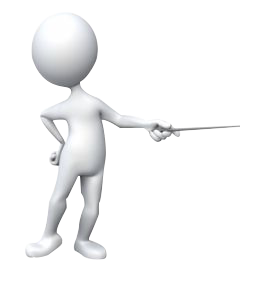 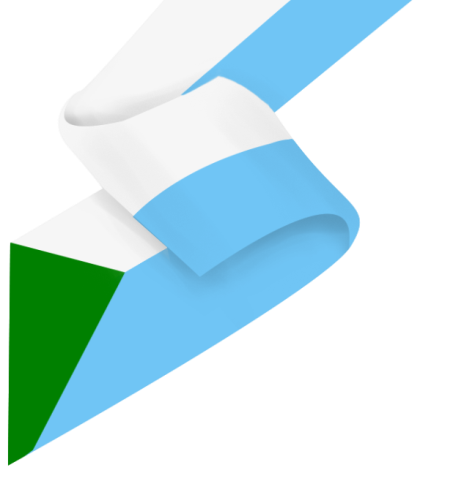 Информирование страховыми медицинскими организациями застрахованных лиц
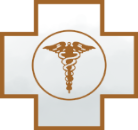 Информирование страховыми медицинскими организациями застрахованных лиц
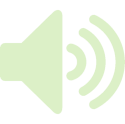 О прохождении диспансеризации и профилактического медицинского осмотра
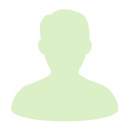 Об оказанных медицинских услугах и их стоимости
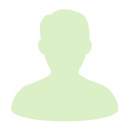 О выявленных нарушениях по результатам экспертной деятельности либо результатам рассмотрения обращений застрахованных лиц
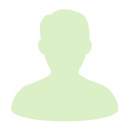 Работа контакт-центра: оказание застрахованным лицам услуг справочно-информационного характера операторами Контакт-центра в сфере ОМС на территории Хабаровского края, со 100-процентным контролем за рассмотрением обращений со стороны Фонда
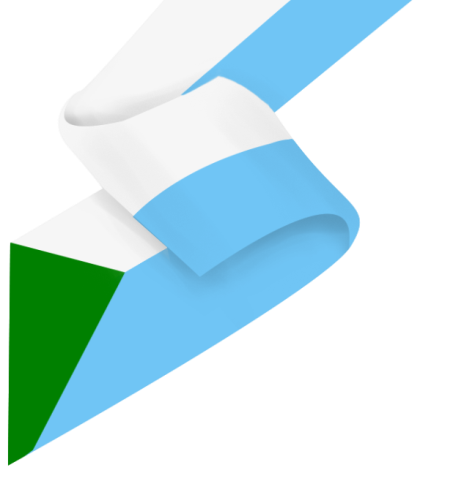 Хабаровский краевой фонд обязательного медицинского страхования
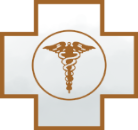 Направления информационного сопровождения
Опросы застрахованных лиц страховыми медицинскими организациями о доступности медицинской помощи.
Обязанность лечащего врача МО при выдаче направления на госпитализацию информировать застрахованного о МО, в которых возможно оказание специализированной медицинской помощи
Создание Фондом единого информационного ресурса и обеспечение его работы в круглосуточном онлайн режиме
Информирование застрахованных лиц страховыми медицинскими организациями, оказание им услуг справочно-информационного характера операторами Контакт-центра в сфере ОМС со 100%-м контролем за рассмотрением обращений со стороны ХКФОМС
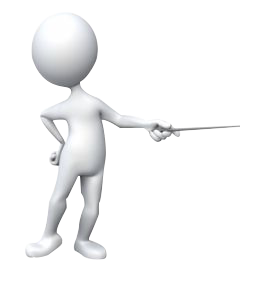 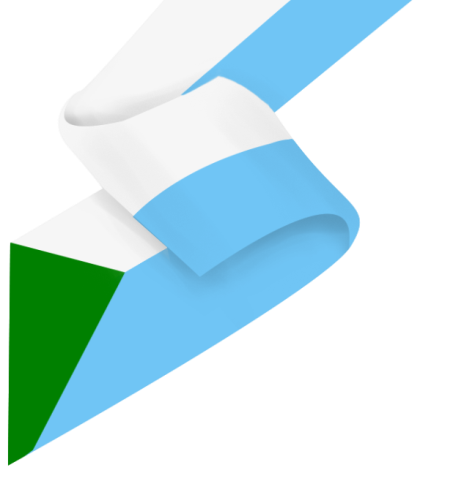 Хабаровский краевой фонд обязательного медицинского страхования
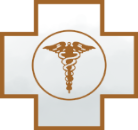 Результаты социологического опроса об удовлетворенности 
застрахованных лиц качеством и доступностью 
медицинской помощи в 2016 г (в %)
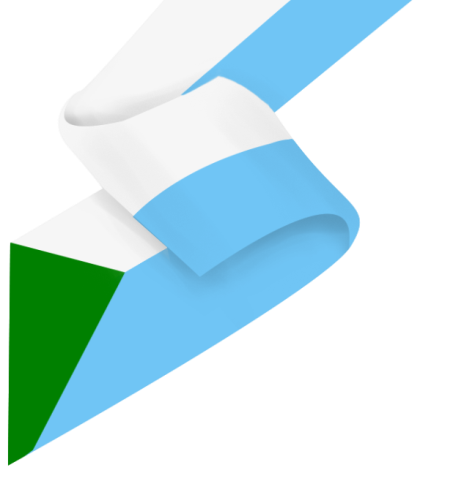 Хабаровский краевой фонд обязательного медицинского страхования
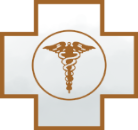 Направления информационного сопровождения
Обязанность лечащего врача МО при выдаче направления на госпитализацию информировать застрахованного о МО, в которых возможно оказание специализированной медицинской помощи
Опросы застрахованных лиц страховыми медицинскими организациями о доступности медицинской помощи.
Создание Фондом единого информационного ресурса и обеспечение его работы в круглосуточном онлайн режиме
Информирование застрахованных лиц страховыми медицинскими организациями, оказание им услуг справочно-информационного характера операторами Контакт-центра в сфере ОМС со 100%-м контролем за рассмотрением обращений со стороны ХКФОМС
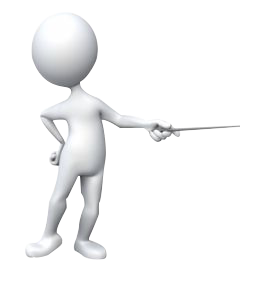 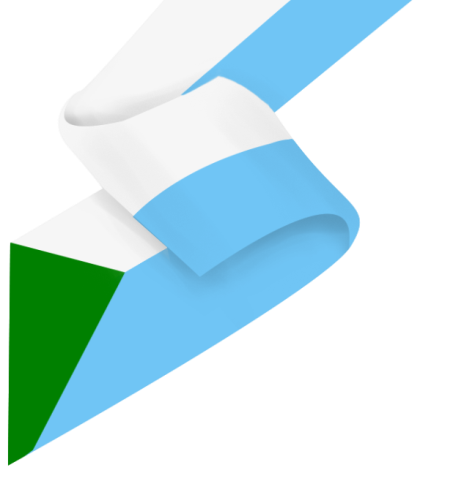 Хабаровский краевой фонд обязательного медицинского страхования
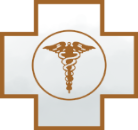 Направления информационного сопровождения
Создание Фондом единого информационного ресурса и обеспечение его работы в круглосуточном онлайн режиме
Опросы застрахованных лиц страховыми медицинскими организациями о доступности медицинской помощи.
Обязанность лечащего врача МО при выдаче направления на госпитализацию информировать застрахованного о МО, в которых возможно оказание специализированной медицинской помощи
Информирование застрахованных лиц страховыми медицинскими организациями, оказание им услуг справочно-информационного характера операторами Контакт-центра в сфере ОМС со 100%-м контролем за рассмотрением обращений со стороны ХКФОМС
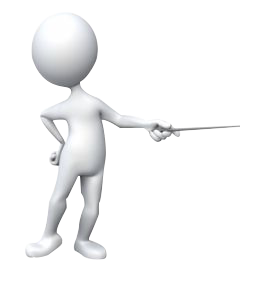 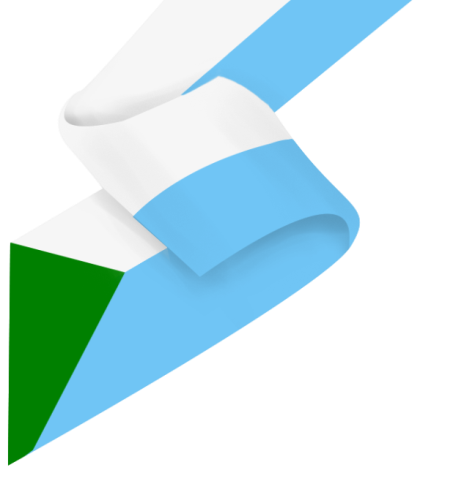 Хабаровский краевой фонд обязательного медицинского страхования
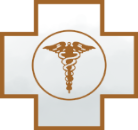 СПАСИБО ЗА ВНИМАНИЕ